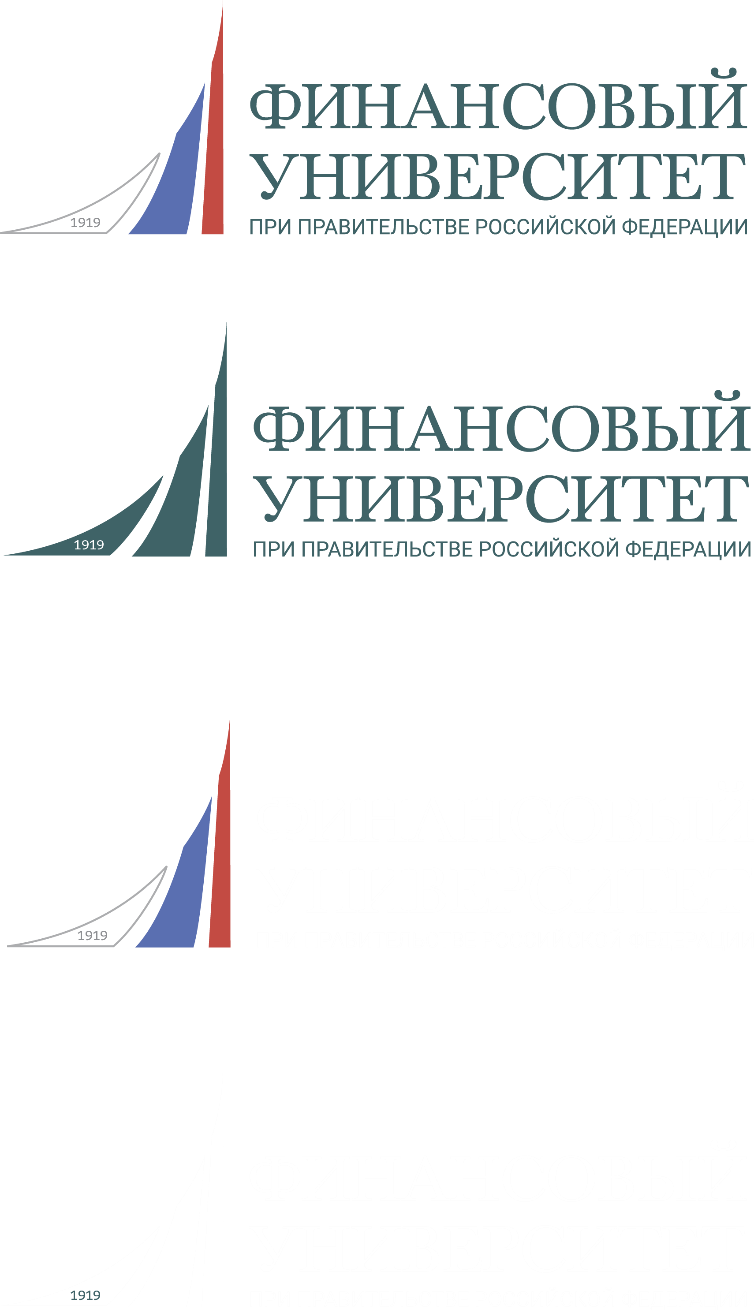 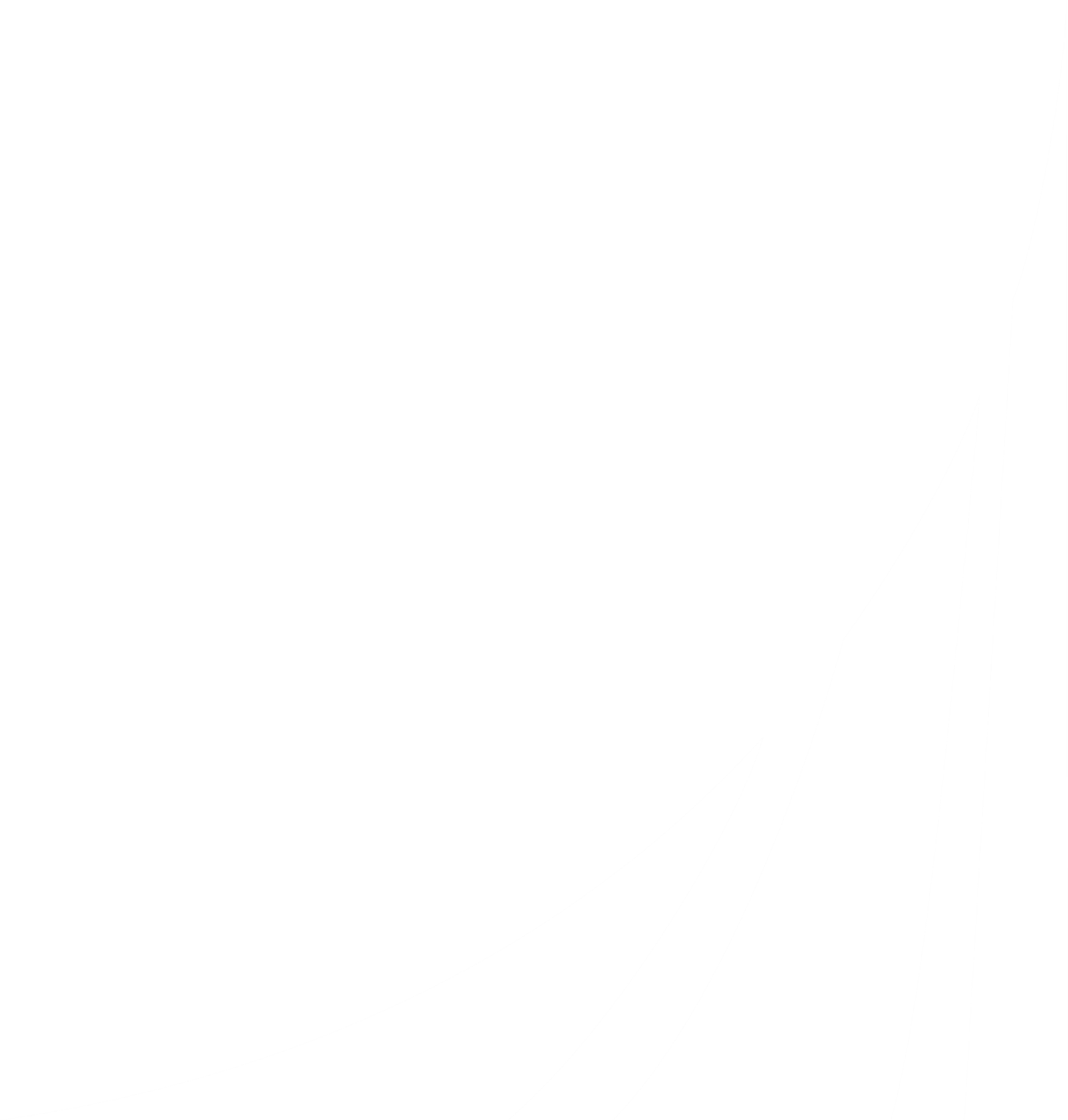 СЕМЬЯ КАК ВЕЧНАЯ ЦЕННОСТЬ ИЛИ СОЦИАЛЬНЫЙ АТАВИЗМ?
Выполнили студентки 1 курса, группы 1ФМ1
Кудинова Е., Мелёхина Е.
Научный руководитель
канд. филос. наук, доцент 
Маковецкая Е.Н.
Цели исследования:
рассмотрение проблемы трансформации института семьи в современном обществе; 
анализ основных причин происходящего кризиса  традиционной семьи и новых социальных трендов в семейных отношениях.
Данная цель реализуется в ряде задач:
выявить мировоззренческие, социально-психологические и аксиологические причины трансформации традиционной семьи и ее функций;
 раскрыть содержание и специфические особенности новых социальных явлений, таких как  «чайлдфри», «чайлдхейт», «синглтоны», «family-free»;
 рассмотреть проблему трансформации современной семьи с точки зрения социально-аксиологического анализа.
Семья-одна из главных ценностей и важнейших социальных институтов традиционного общества
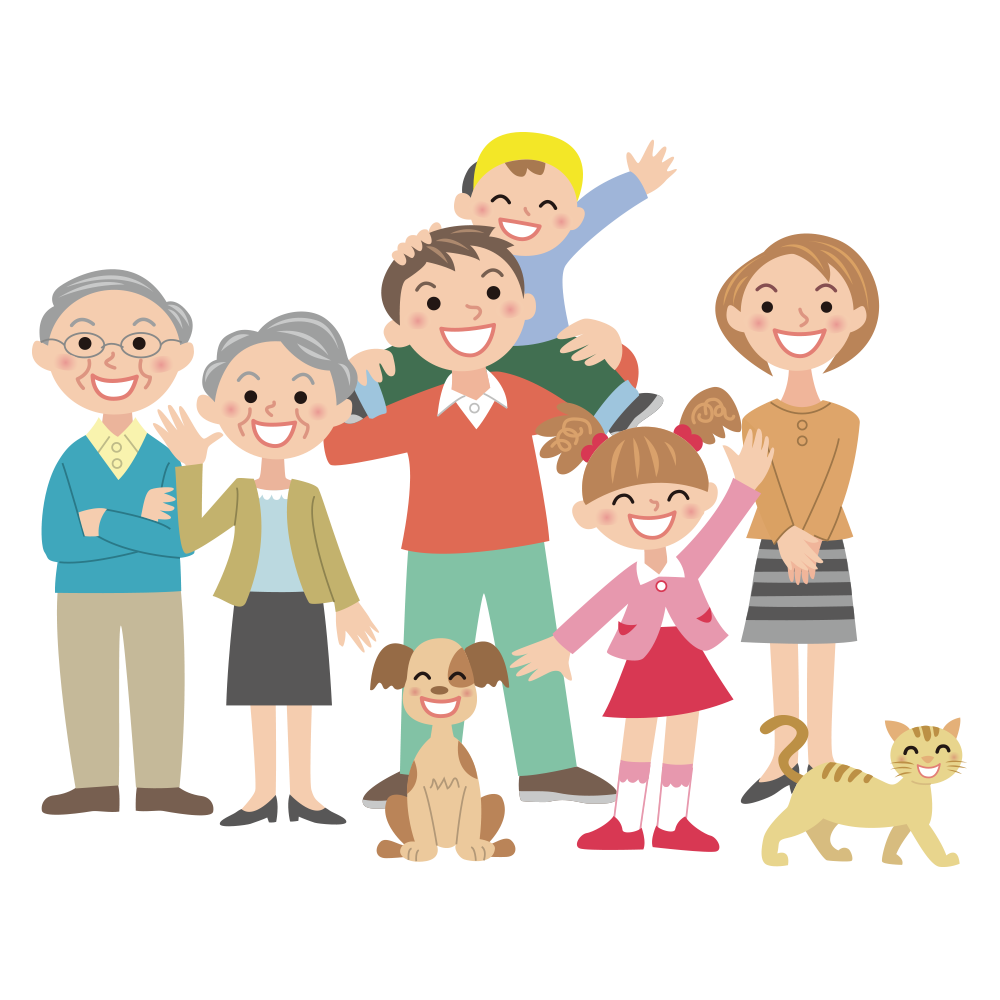 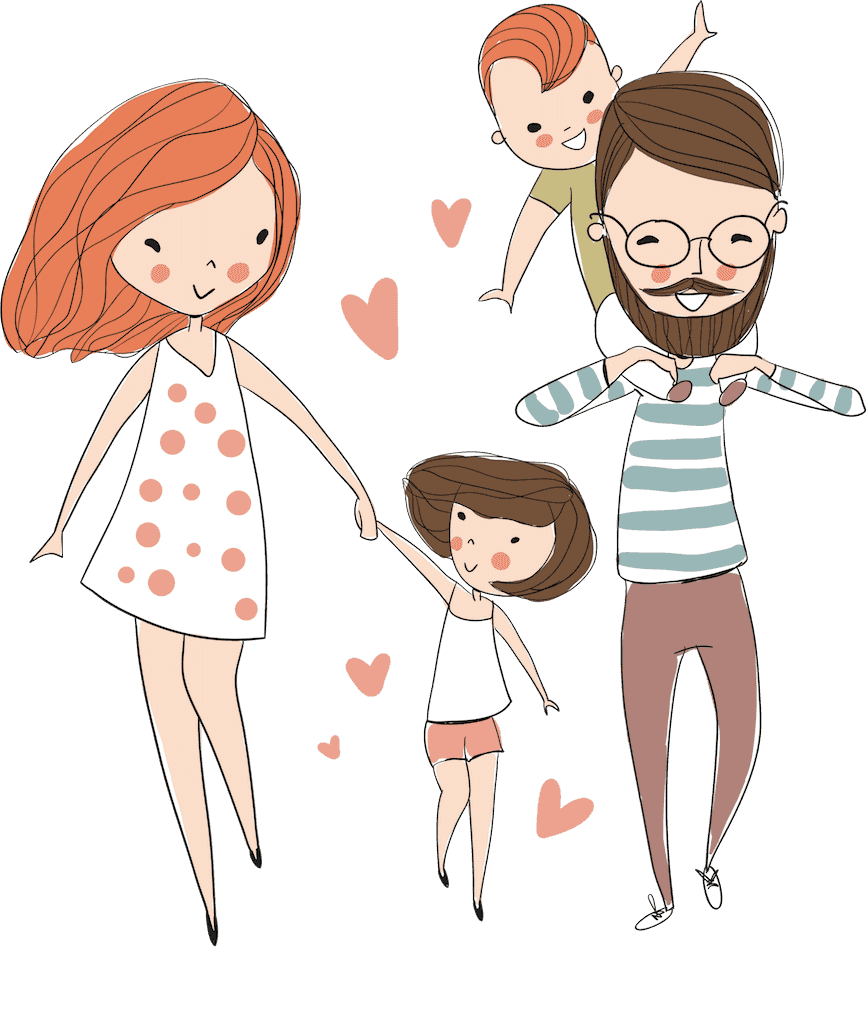 Нуклеаризация семьи
Часто встречающийся демографический показатель, подтверждающий изменение института семьи
Другие тенденции трансформации института семьи:
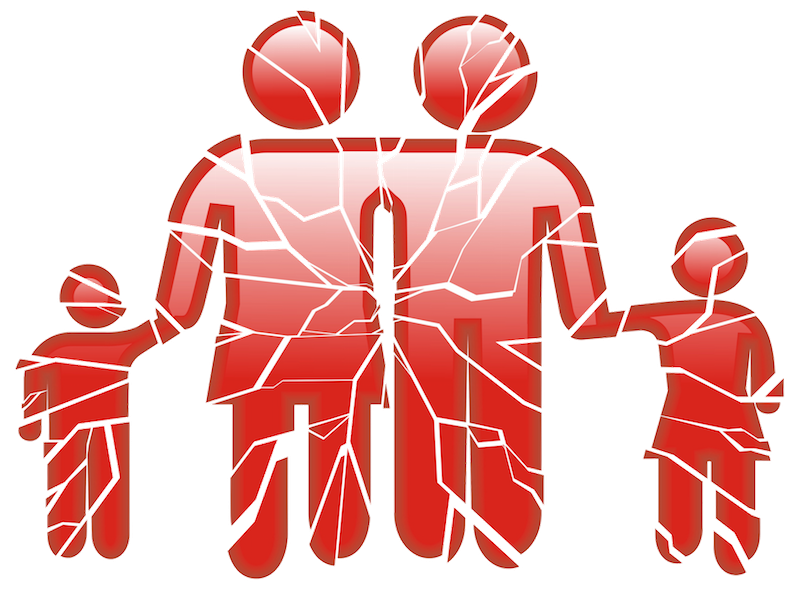 Снижение рождаемости;
Увеличение разводимости;
Увеличение удельного веса неполных семей.
Рост альтернативных форм семейных отношений (материнские семьи, сожительство, бигамные и полигамные союзы и др.)
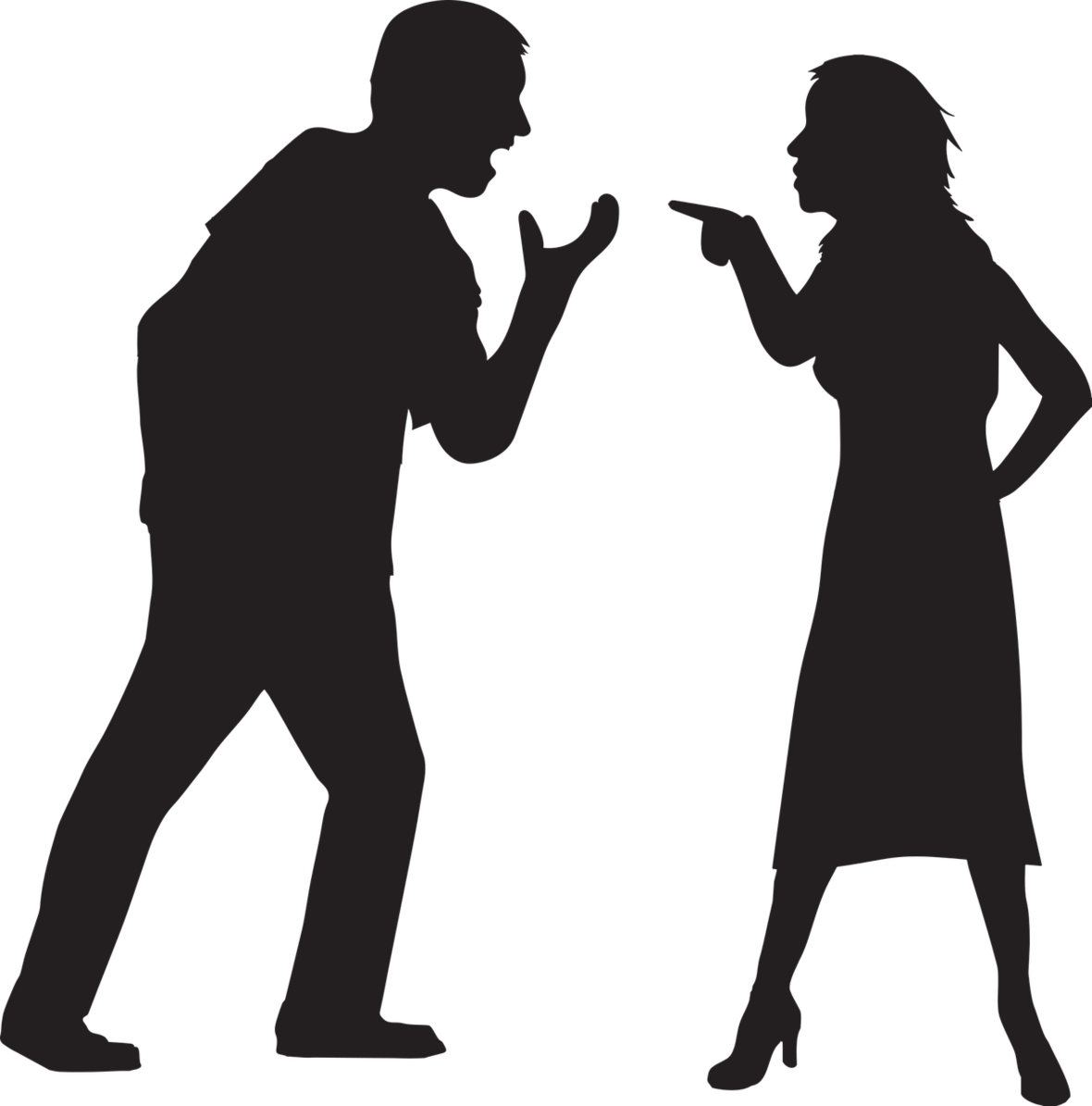 Возникновение новых социальных явлений:
«Чайлдфри»;
«Чайлдхейт»;
Синглтоны;
Кидалты.
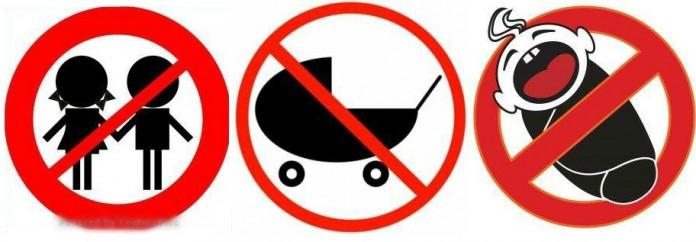 Является ли процесс трансформации современной семьи социальной нормой?
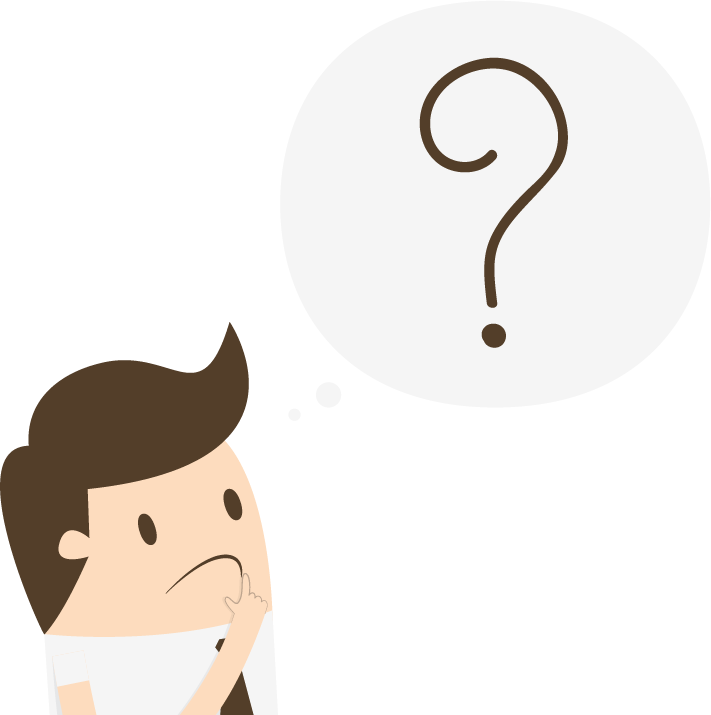 Научный интерес к проблемам института семьи, первые крупные исследования появились в середине XIX века
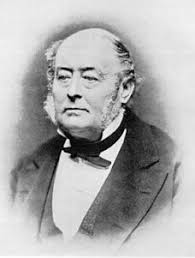 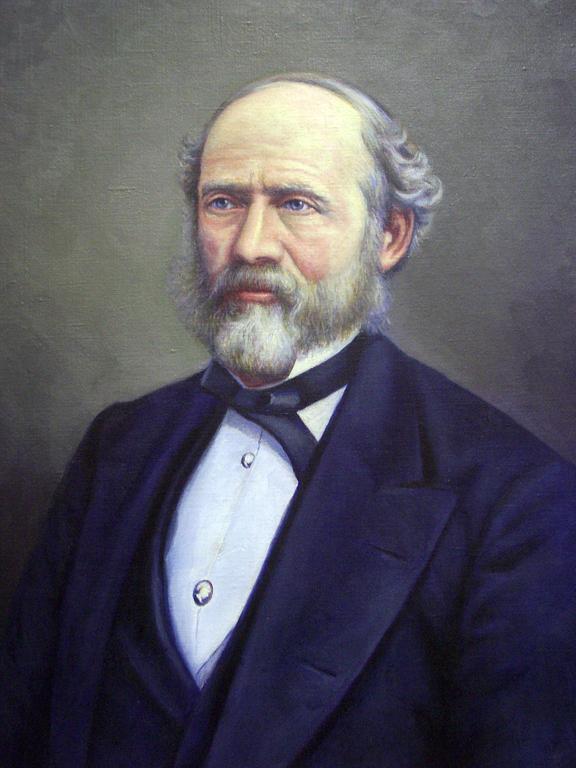 Учёные пришли к выводу, что тип семьи определяет характер дальнейшего развития соответствующего общества.
Иоганн Якоб Бахофен
Люьис Генри Морган
Научный интерес к проблемам института семьи, первые крупные исследования появились в середине XIX века
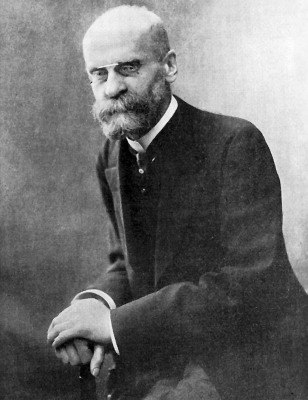 Полагал, что одной из главных причин семейных разводов является разрушение и подрыв социальных норм в обществе, то есть социальная аномия.
Эмиль Дюркгейм
Несмотря на разность подходов, все мыслители сходились во мнении, что один из важнейших социальных институтов – семья, подвержена различным качественным изменениям.
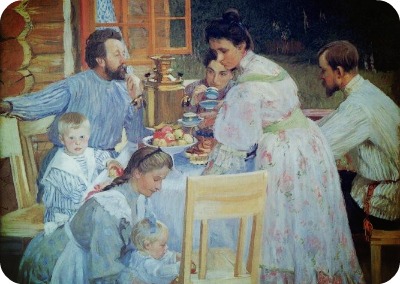 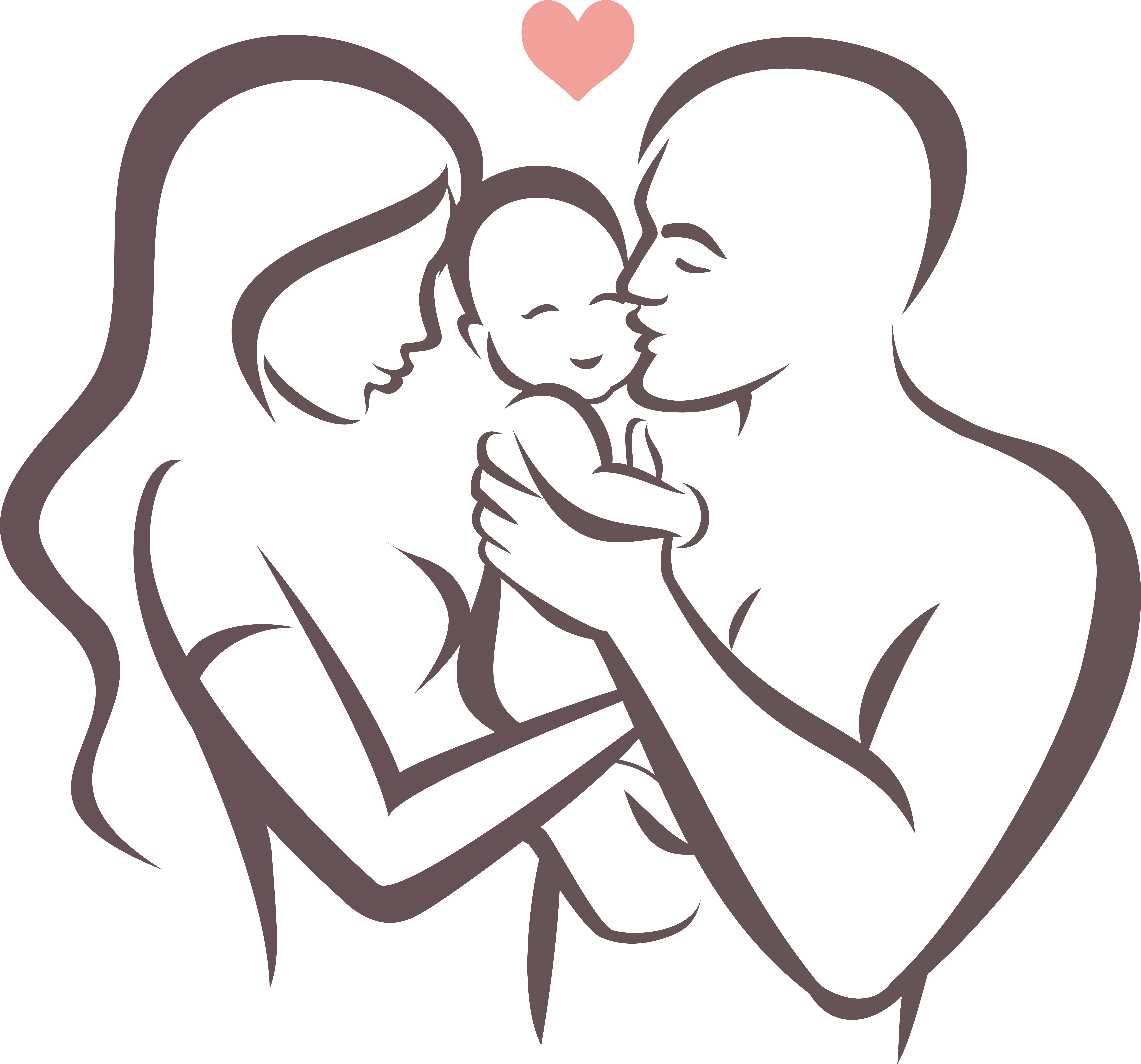 Эгалитарная семья (конец XX века)
Патриархальная семья
(начало XX века)
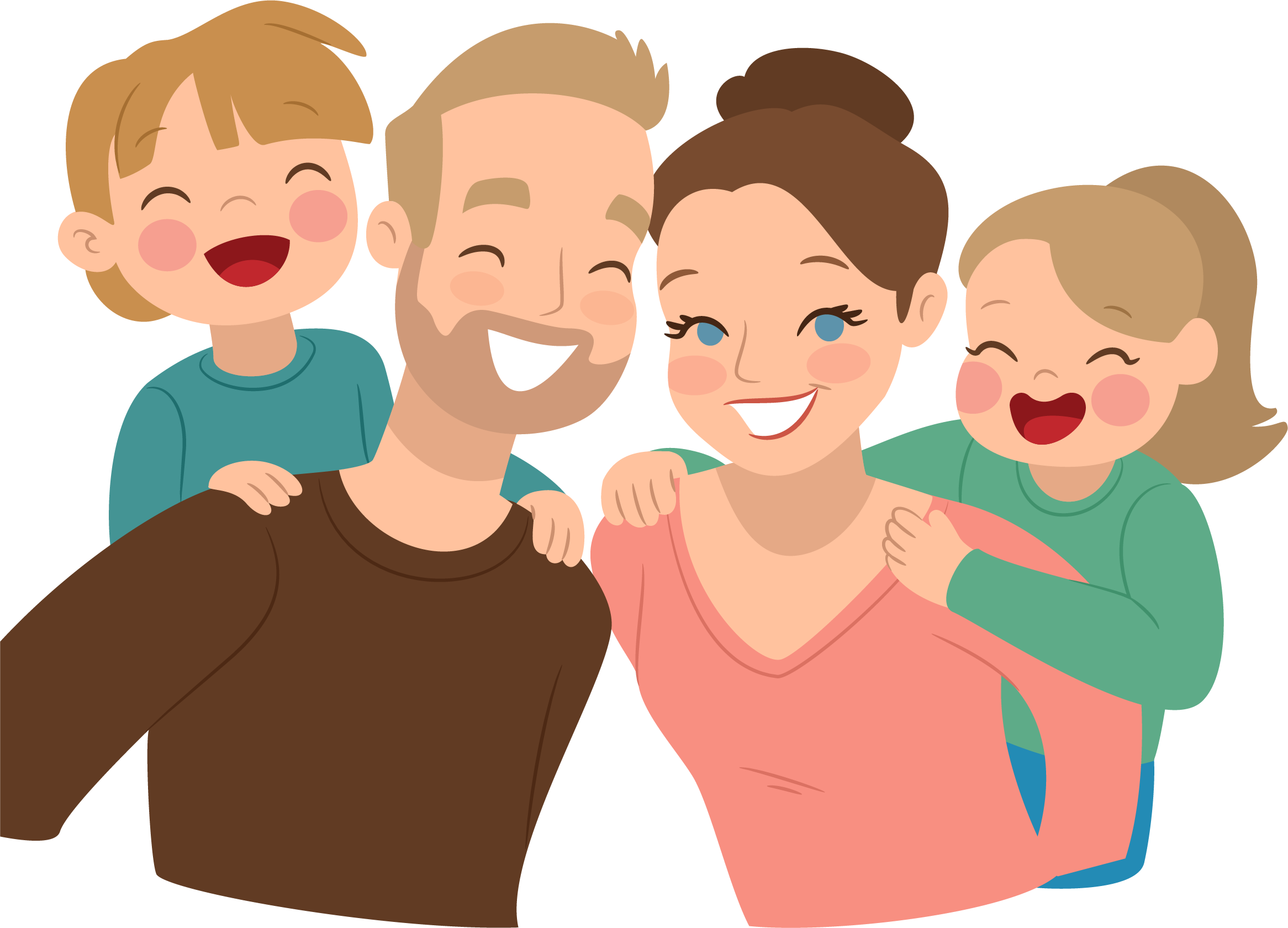 Детоцентристская семья (начало 40-х годов XX века)
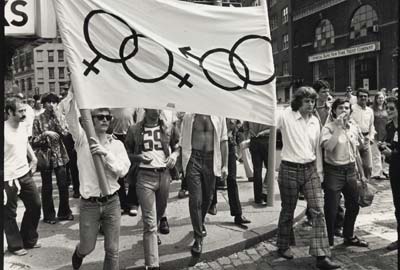 Сексуальная революция, произошедшая в западном обществе, позволила выйти сфере интимных отношений за рамки брака.
В результате брак утрачивает значение формального института, непосредственно связанного с контролем над сексуальностью индивидов и деторождением, поддерживаемого традицией и правилами гендерного разделения труда.
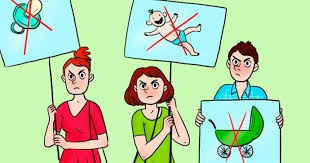 «Чайлдфри» – идеология, характеризующаяся сознательным желанием не иметь детей.
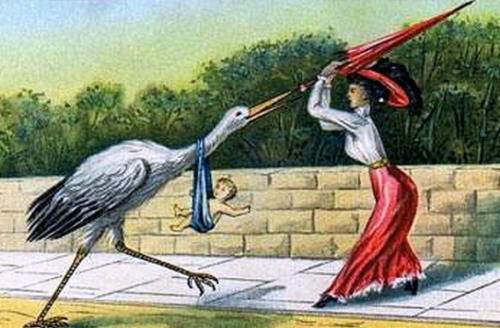 Существует и другое направление – «чайлдхейт». Его сторонники не просто отказываются иметь детей, но и испытывают ненависть к ним.
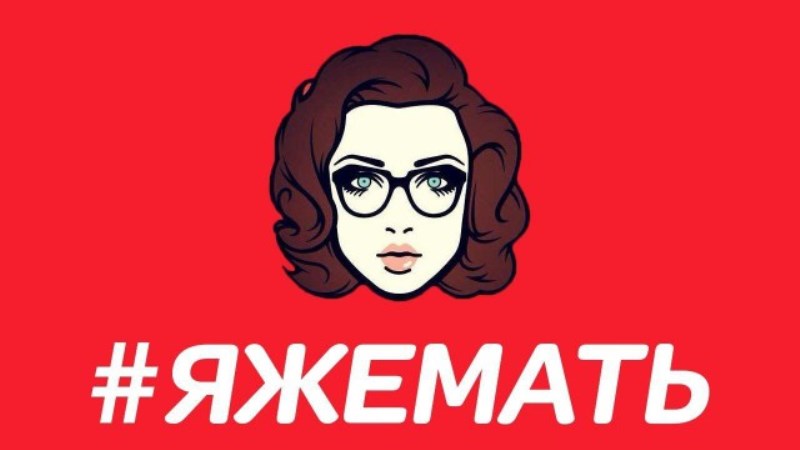 «Яжемать». Этот интернет-концепт, получил свое название благодаря хештегам в социальных сетях, данное понятие наиболее активно используется в рамках форумных интернет-баталий между «детными» и «бездетными».
14 000
Количество активных участников интернет-сообщества «Чайлдфри по-русски».
Таким образом, новые социокультурные явления, возникшие в современном обществе, указывают на то, что один из важнейших социальных институтов – семья, претерпевает кардинальные изменения, порой ставящие под вопрос саму возможность ее существования.
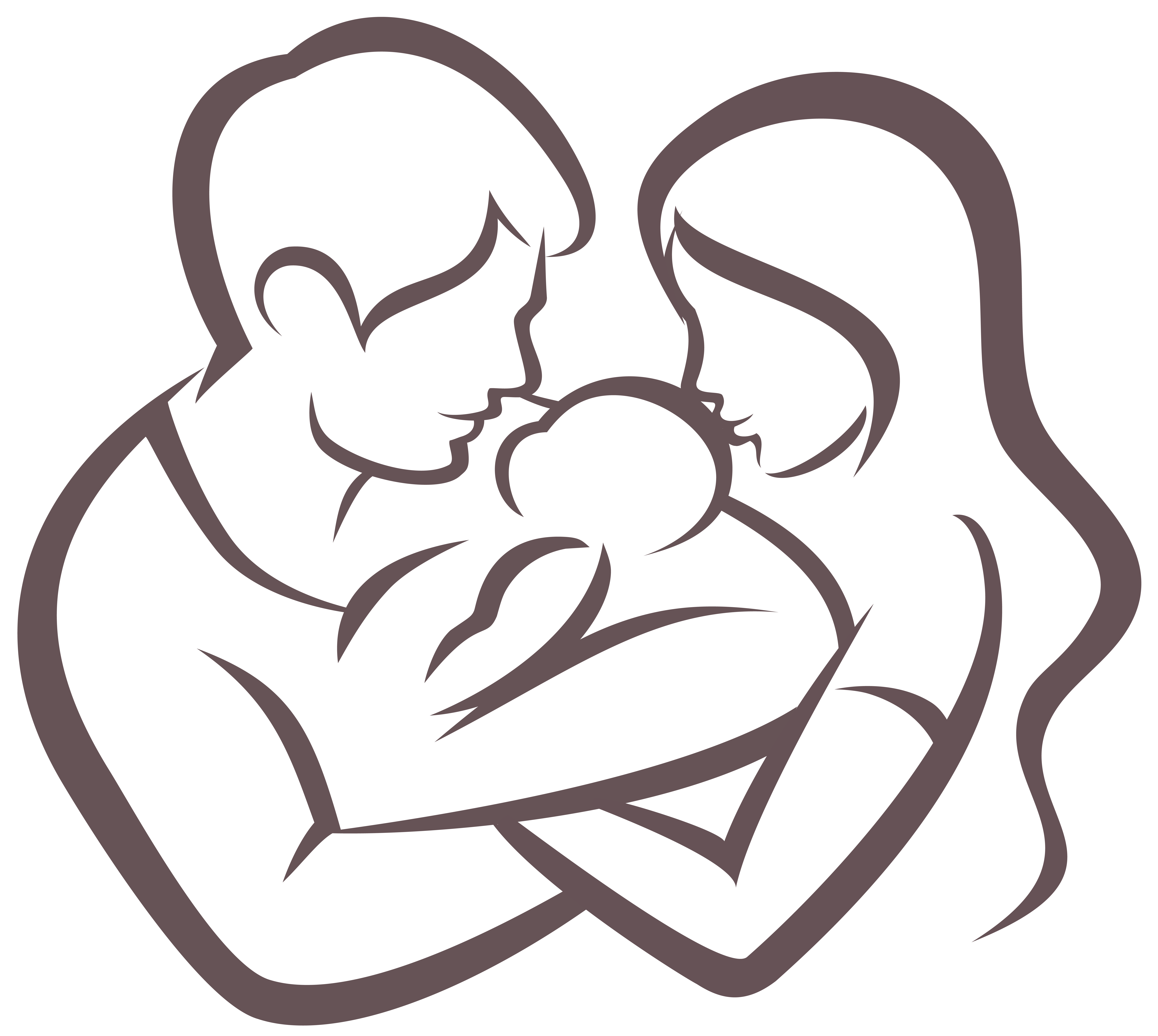 Vestibulum congue
Vestibulum congue
Vestibulum congue
Vestibulum congue
СПАСИБО ЗА ВНИМАНИЕ!